KD Catering & gastvrijheid
Boek: Gastheer /gastvrouw in de catering
Hoofdstuk 1: 	Gastheer/gastvrouw in de 	catering
Hoofdstuk 1: Gastheer/gastvrouw in de catering
Wat is catering?

Verzorgen van eten en drinken 
aan gasten in een bedrijf of instelling.
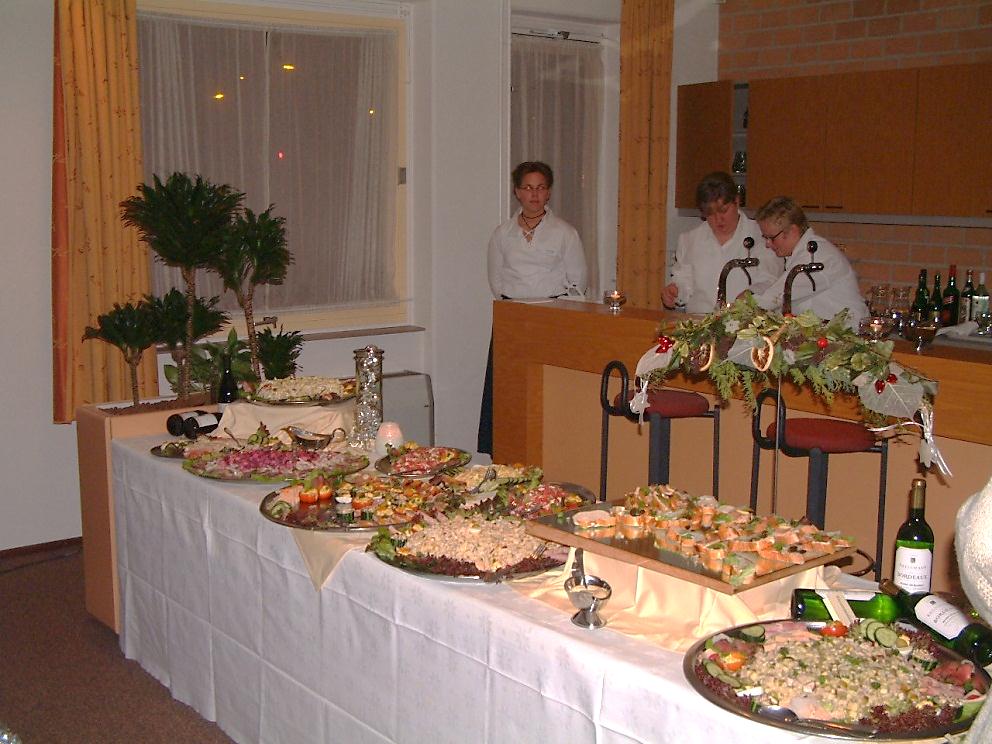 Hoofdstuk 1: Gastheer/gastvrouw in de catering
Soorten catering

Contractcatering:
Bijv. bedrijsrestaurant
Institutionele catering
Ziekenhuizen en verzorgingshuizen
Industriële catering
Kant-en-klare maaltijden			
Transportcatering
Vliegtuigen, treinen, schepen
Partycatering
Feesten en partijen
Automatencatering
Automaten die complete maaltijden aanbieden
Campus- of scholencatering
Evenementencatering
Op festivals, beurzen, etc.
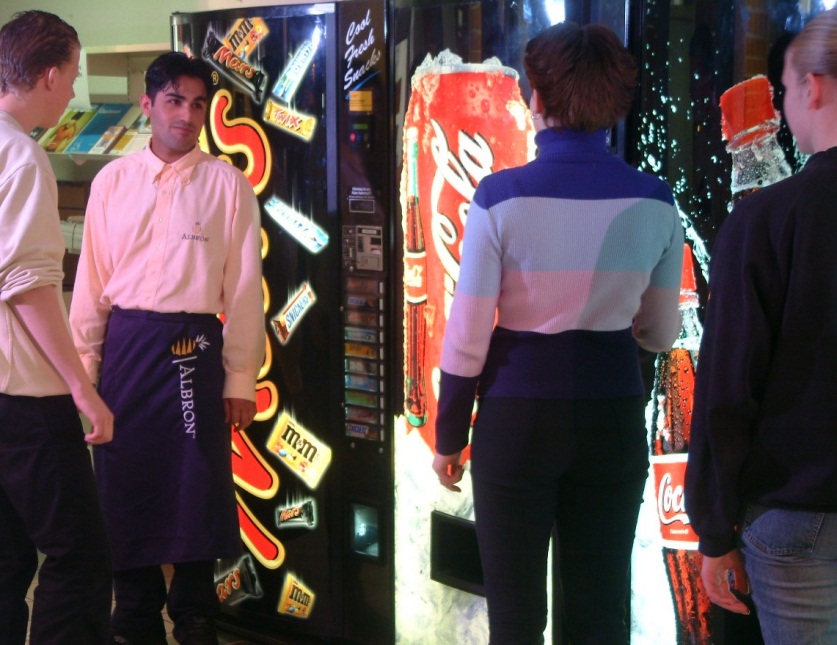 Hoofdstuk 1: Gastheer/gastvrouw in de catering
Beroepen in de catering

Cateringmedewerker
Cateringbeheerder
Catering manager
Kok
Zelfstandig werkend kok
Chef kok
Gastheer/gastvrouw
Zelfstandig werkend gastheer/gastvrouw
Chef restaurant



Maken: opdrachten 1.03, 1.04 en 1.05
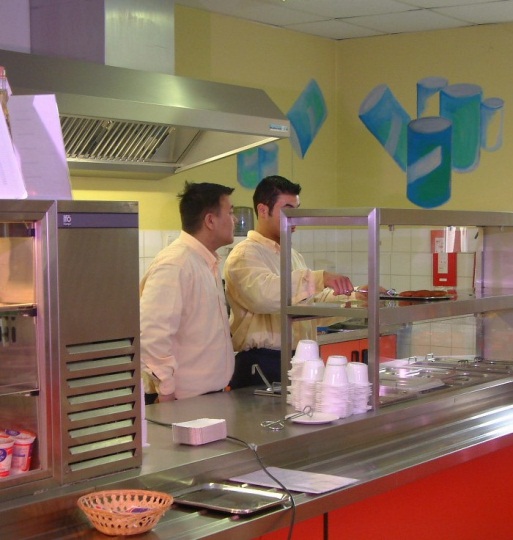 Hoofdstuk 1: Gastheer/gastvrouw in de catering
Vereniging Nederlandse Cateringorganisaties (VENECA)

Doel VENECA:
Het bevorderen van activiteiten op het 
gebied van contractcatering
Eigen CAO
Scholing
Trends
Landelijke activiteiten
Acties



Maken: 1.06, 1.07, 1.08 en 1.09
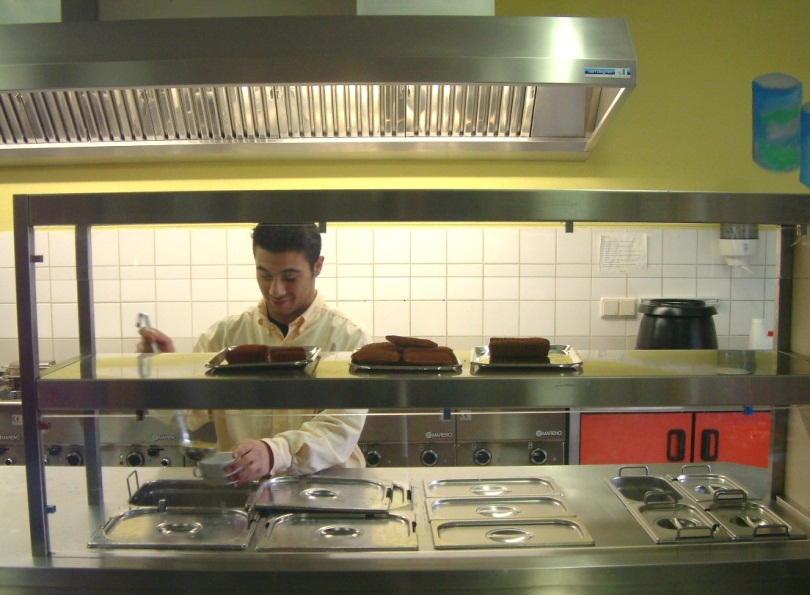 Hoofdstuk 1: Gastheer/gastvrouw in de catering
Trends en ontwikkelingen in de catering 

Gezondheid
		
Biologisch

Duurzaamheid






Maken: 1.10, 1,11 en 1.12
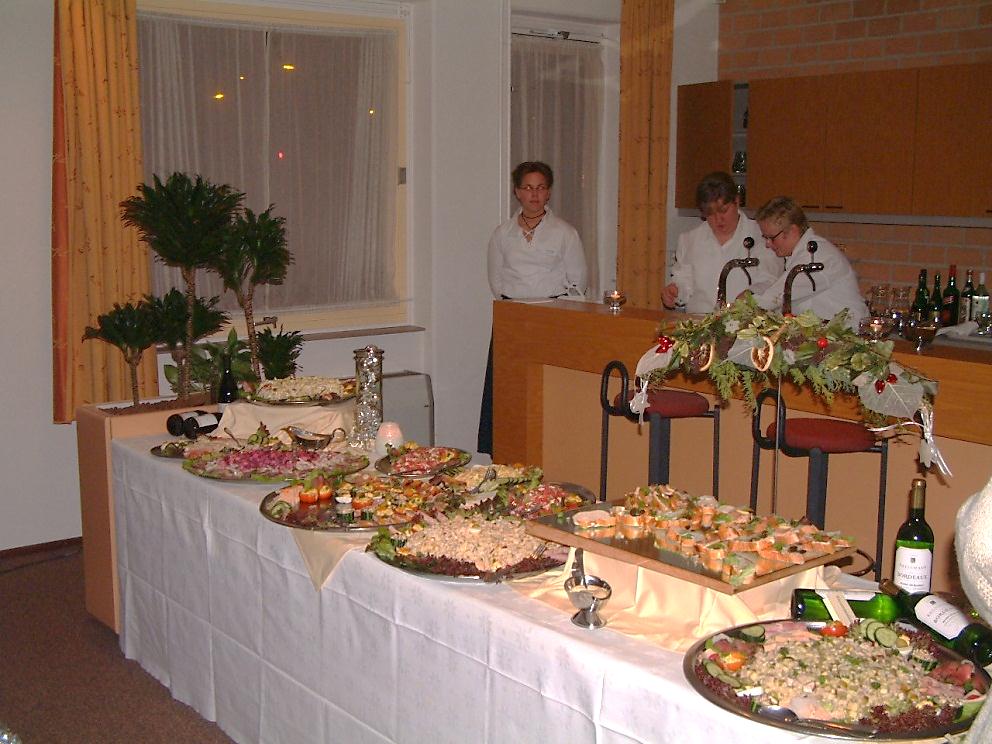